الدرس الأول
كون عشرة عند الجمع
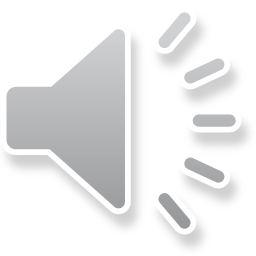 كون عشرة عند الجمع
عزيزي التلميذ يتوقع منك في نهاية الدرس ان :

تجمع بالاتمام الى عشرة 

تجد ناتج الجمع
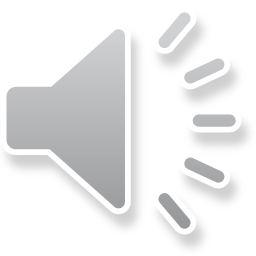 كون عشرة عند الجمع
لنتذكر معا

6+6=                           4+4=

5+5=                           8+8=
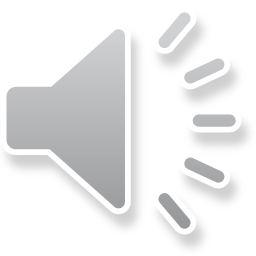 كون عشرة عند الجمع
نشاط رقم (1)
ضع ثمانية أقراص بلاستيكية ,ثم ضع ستة أقراص بلاستيكية. كوًن عشرة . ما العدد
8+6=
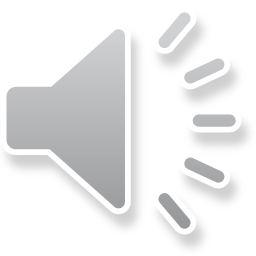 كون عشرة عند الجمع
نشاط رقم (1)
ضع 7 أقراص بلاستيكية ,ثم ضع 6 أقراص بلاستيكية. كوًن عشرة . ما العدد
7+6=13
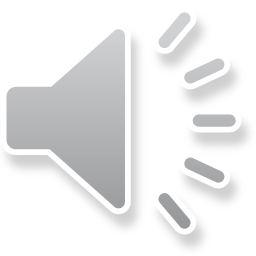 كون عشرة عند الجمع
نشاط رقم (1)
ضع8 أقراص بلاستيكية ,ثم ضع  4 أقراص بلاستيكية. كوًن عشرة . ما العدد
8+4=
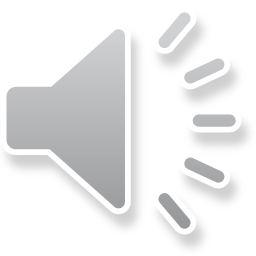 كون عشرة عند الجمع
اوجد ناتج الجمع بالإتمام الى عشرة مستعينا بالجدول
7+5=
4+7=
6+8=
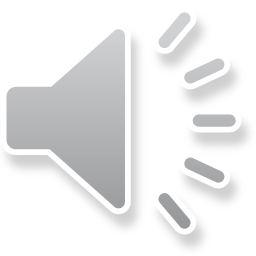 كون عشرة عند الجمع
عزيزي الطالب:

                                ا                            ارجو حل التمرين الموجود في الملف المرفق مع الفيديو


                                                 عزيزي ولي امر الطالب :   

 ارجو متابعة التلميذ في حل التمرين                                                                                               
                                                        
أتمنى لكم النجاح والتوفيق                        والسلام عليكم ورحمة الله وبركاته                       
دمتم بخير
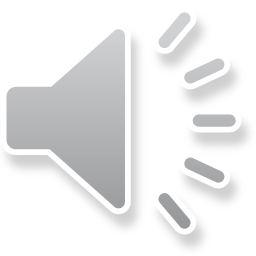